Кільця, області цілісності і поля
Модуль 4 Лекція 2
План
Кільця і області цілісності
Області цілісності
Поліноми
Умовні позначення
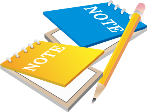 - визначення
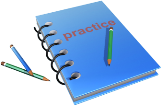 - приклад
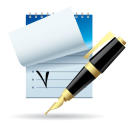 - примітка
!
- важливо!

- теорема
План
Кільця і області цілісності
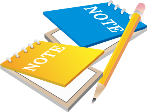 Кільце – це множина М з двома бінарними операціями + і * (додавання і множення відповідно), в якій:
(a + b) + c = a + (b + c)		додавання дистрибутивне
 0  M  a a + 0 = 0 + a		існує нуль
 a  -a a + -a = 0			існує обернений елемент
a + b = b + a			додавання комутативне
a * (b * c) = (a * b) * c		множення асоціативне
a * (b + c) = (a * b) + (a * c)	множення дистирбутивне
(a + b) * c = (a * c) + (b * c)	зліва і справа
	Кільце називається комутативним, якщо
8.     a * b = b * a			множення комутативне
	Комутативне кільце називається кільцем з одиницею, якщо
9.     1  M a * 1 = 1 * a = a		існує одиниця
Лекція 2. Кільця, області цілісності і поля. Слайд 4 з 23
План
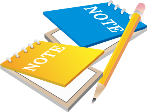 Областю цілісності називається комутативне кільце з одиницею, що не співпадає з нулем, таке, що з умови ab = 0 випливає a = 0 або b = 0

   Множини цілих, раціональних і дійсних чисел являються областями цілісності
  ТЕОРЕМА 17.1. Нехай R – комутативне кільце з одиницею. Кільце R є областю цілісності тоді і тільки тоді, коли з ab = bc слідує, що b = c для всіх b, с і ненульових елементів а з R.
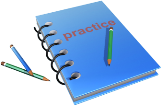 
Лекція 2. Кільця, області цілісності і поля. Слайд 5 з 23
План
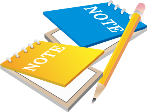 
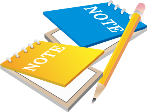 Лекція 2. Кільця, області цілісності і поля. Слайд 6 з 23
План
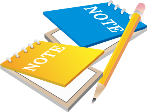 Поле – це комутативне кільце з одиницею, що не співпадає з 0, кожний ненульовий елемент якого має обернений елемент відносно множення.
  ТЕОРЕМА 17.3. Поле є областю цілісності. Кінцева область цілісності є полем.
Якщо пари (a, b) і (c, d) належать P, то  (a, b) ~ (c, d)  тоді і тільки тоді, коли ad = bc.
   ТЕОРЕМА 17.4. Відношення ~ на множині Р є відношенням еквівалентності.
Для заданих елементів a, b, c і d з області цілісності А додавання на F визначено відношенням a/b + c/d = (ad + bc)/bd, а множення на F – відношенням a/b + c/d = ac/bd.
   ТЕОРЕМА 17.5. 
а) Додавання в F визначено коректно.
б) множення в  F визначено коректно.



Лекція 2. Кільця, області цілісності і поля. Слайд 7 з 23
План


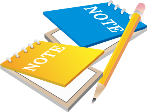 Лекція 2. Кільця, області цілісності і поля. Слайд 8 з 23
План
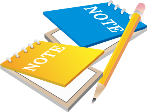 
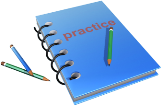 Лекція 2. Кільця, області цілісності і поля. Слайд 9 з 23
План




Лекція 2. Кільця, області цілісності і поля. Слайд 10 з 23
План
Області цілісності
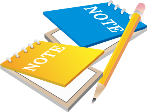 Область цілісності D називається гаусовим кільцем, якщо виконуються наступні умови:
а) якщо елемент області D не нуль і не дільник одиниці, то його можна представити у вигляді добутку кінцевої кількості неприводимих елементів.
б) якщо елемент області D має розклад p1 … pr та q1 … qs у вигляді добутку неприводимих елементів, то r = s і qj можна пронумерувати, так що pі та qj для всіх і будуть відрізнятися дільником одиниці, тобто pі = аіqі для деякого дільника одиниці аі.
Лекція 2. Кільця, області цілісності і поля. Слайд 11 з 23
План
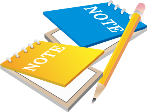 Комутативне кільце А з одиницею називається впорядкованим кільцем тоді і тільки тоді, коли існує непуста підмножина А+ кільця А, що називається підмножиною додатніх елементів кільця А таких, що 
а) якщо a, b  А+, то a + b  А+ 
б) якщо a, b  А+, то a · b  А+
в) для заданого елемента a  А виконується одна і тільки одна з нищенаведених альтернативних умов
1) a  А+
2) а = 0
3) - a  А+
  Впорядкована область цілісності А називається цілком впорядкованою тоді і тільки тоді, коли будь-яка непуста підмножина S множини А+ має перший елемент, тобто існує такий елемент s  S, що якщо t < s, то t  S.
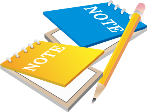 Лекція 2. Кільця, області цілісності і поля. Слайд 12 з 23
План



Лекція 2. Кільця, області цілісності і поля. Слайд 13 з 23
План
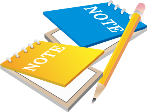 Область цілісності називається мінімальною областю тоді і тільки тоді, коли вона не містить ніякої підобласті, окрім самої себе.

  ТЕОРЕМА 17.16. Будь які дві впорядковані мінімальні області цілісності ізоморфні. Вони ізоморфні цілим числам і, отже, цілком впорядковані.

Лекція 2. Кільця, області цілісності і поля. Слайд 14 з 23
План
Поліноми
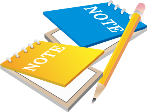 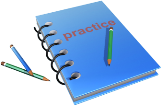 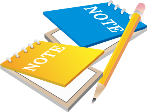 Лекція 2. Кільця, області цілісності і поля. Слайд 15 з 23
План

ТЕОРЕМА 17.17. Нехай f,g  S, де S – множина поліномів над комутативним кільцем А з одиницею. Тоді f + g  S і f, g  S
  ТЕОРЕМА 17.18. Якщо S – множина поліномів над комутативним кільцем А з одиницею, то S – також комутативне кільце з одиницею. Його одиницею є (1, 0, 0, 0, …), а нульовим елементом – (0, 0, 0, 0, …)
 Нехай А – комутативне кільце з одиницею, нехай f  S і f = (ai)*. Для f ≠ 0 нехай deg(f) дорівнює найбільшому цілому числу k такому, що ak ≠ 0.  Функція deg(f) називається степенем полінома f. Множина S називається кільцем поліномів над кільцем А. Множина S позначається А[х]. Довільний елемент множини А[х] називається поліномом над кільцем А. Будь-який поліном степені 0 або дорівнює нулю називається константою.

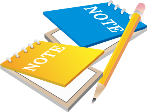 Лекція 2. Кільця, області цілісності і поля. Слайд 16 з 23
План
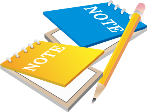 Нехай  f = (а0, а1, а2, … ) належить А[х]. Члени послідовності ai називаються коефіцієнтами полінома f. Якщо f ≠ 0 і n = deg(f), то an називається старшим коефіцієнтом полінома f. Якщо an = 1, то поліном f називається нормованим. Якщо f ≠ 0 має таку властивість, що найбільший спільний дільник всіх його ненульових коефіцієнтів дорівнює одиниці, то f називається примітивним поліномом.
Два елемента f і g множини А[х] рівні між собою, якщо рівні їх відповідні коефіцієнти; тобто якщо f = (а0, а1, а2, … ) і g = (b0, b1, b2, … ), то f = g тоді і тільки тоді, коли ai = bi для будь якого не від’ємного числа і.
Поліном f ділить поліном g в тому випадку, якщо існує такий поліном h, що fh = g. В цьому випадку кажуть, що f і h являються дільниками полінома g.
   f = (0, 1, 1, 0, 1, 0, 0, …), то deg(f) = 4.
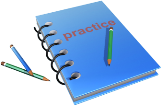 Лекція 2. Кільця, області цілісності і поля. Слайд 17 з 23
План

ТЕОРЕМА 17.19. Нехай А – комутативне кільце з одиницею, нехай А[х] – кільце поліномів над кільцем А і нехай f і g належать А[х].
а) Якщо f, g ≠ 0, то deg(f + g) ≤ max(deg(f), deg(g))
б) Або fg = 0, або deg(f g) ≤  deg(f) + deg(g)
в) Якщо А – область цілісності, то або fg = 0, або deg(f g) =  deg(f) + deg(g)
г) Якщо А – область цілісності, то А[х] – також є областю цілісності.
  ТЕОРЕМА 17.20. Існує мономорфізм з А в А[х], кільце поліномів над кільцем А, для якого образ кільця А є підкільцем кільця А[х]. Якщо А – область цілісності, то кожен дільник одиниці в А[х] відповідає дільнику в А згідно мономорфізму.

Лекція 2. Кільця, області цілісності і поля. Слайд 18 з 23
План
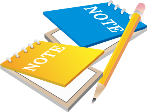 
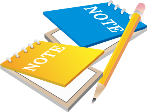 Лекція 2. Кільця, області цілісності і поля. Слайд 19 з 23
План
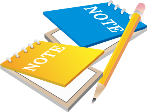 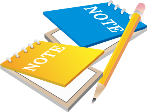 Лекція 2. Кільця, області цілісності і поля. Слайд 20 з 23
План




Лекція 2. Кільця, області цілісності і поля. Слайд 21 з 23
План
Література
Андерсон Д.А. Дискретная математика и комбинаторика: Пер. с англ.. – М.: Изд. дом «Вильямс», 2003. – 960 с
Новиков Ф.А. Дискретная математика для программистов: Учебник для вузов. 3-е изд. – Спб.: Питер, 2008. – 384 с. 
Белоусов А.И., Ткачев С.Б. Дискретная математика: Учеб. для вузов. 3-е изд. – М.: Изд-во МГТУ им. Н.Э. Баумана, 2004. – 744 с.
Дякую за увагу